27-3
Japan Today
Japanese Companies
Sony
Honda
Toyota
Mitsubishi

One of the world’s strongest economies
Government
Constitutional monarchy

Headed by a emperor
Head of state
Little power

Acts as a symbol of the people
Diet – elected legislature

Prime minister

Make laws and govern life
Economy
Not very strong until 1950’s

Strong today
Manufacturing
Electronics
Cars
Government works closely with business leaders

Well educated, highly trained

Strong work ethic
Belief that work in itself is worthwhile
Trade
Many goods are sent to China and US

Trade surplus – exports more goods than they import
Tariff – fee that a country charges on imports or exports

High tariffs were placed on good coming into country

People buy stuff made in Japan!
Resources
Not many natural resources

Imports raw materials

Little arable land

Must buy food other countries
Daily Life
Size of California

4 times as many people

Most people life in crowded cities
Tokyo
Capital

Banking and communications

Expensive real estate

Tall and narrow buildings
Underground shops and restaurants

Capsule hotels

“Pushers” on subways
Osaka – 2nd largest city
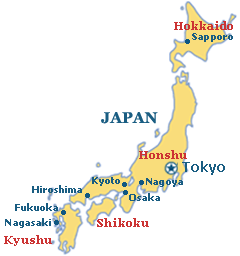 Transportation
Shinkansen – bullet trains

160 mph

Very efficient
Rural Life
Most land is too rocky for farms

Average farm is 2.5 acres

Average farm in US is 175 times that size

Most can’t make a living farming
Challenges
Lack of space

Tall building need to be earthquake proof

China and South Korea are starting to take business away from them

Pollution – Kyoto Protocol (150) countries